Technology spin-offs and societal benefits of INO project
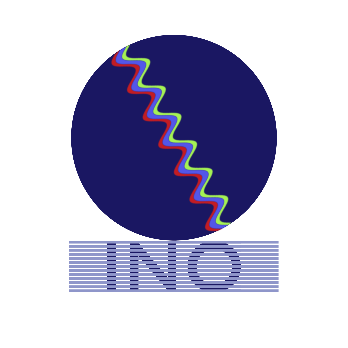 Dr. B.Satyanarayana ▪ Department of High Energy Physics
Tata Institute of Fundamental Research
Homi Bhabha Road ▪ Colaba ▪ Mumbai ▪ 400005 ▪ INDIA
T: 09987537702 ▪ E: bsn@tifr.res.in ▪ W: http://www.tifr.res.in/~bsn ▪ F: bheesette
ICAL detector and construction
Our own ‘Made In India’ mega science project
Dr. B.Satyanarayana, TIFR/INO, Mumbai               Scientre Stage | Vigyan Samagam | Nehru Science Centre, Mumbai                May 8, 2019
2
Facts and figures of ICAL
Dr. B.Satyanarayana, TIFR/INO, Mumbai               Scientre Stage | Vigyan Samagam | Nehru Science Centre, Mumbai                May 8, 2019
3
Deployment scenario of RPCs
Dr. B.Satyanarayana, TIFR/INO, Mumbai               Scientre Stage | Vigyan Samagam | Nehru Science Centre, Mumbai                May 8, 2019
4
Detector and instrumentation
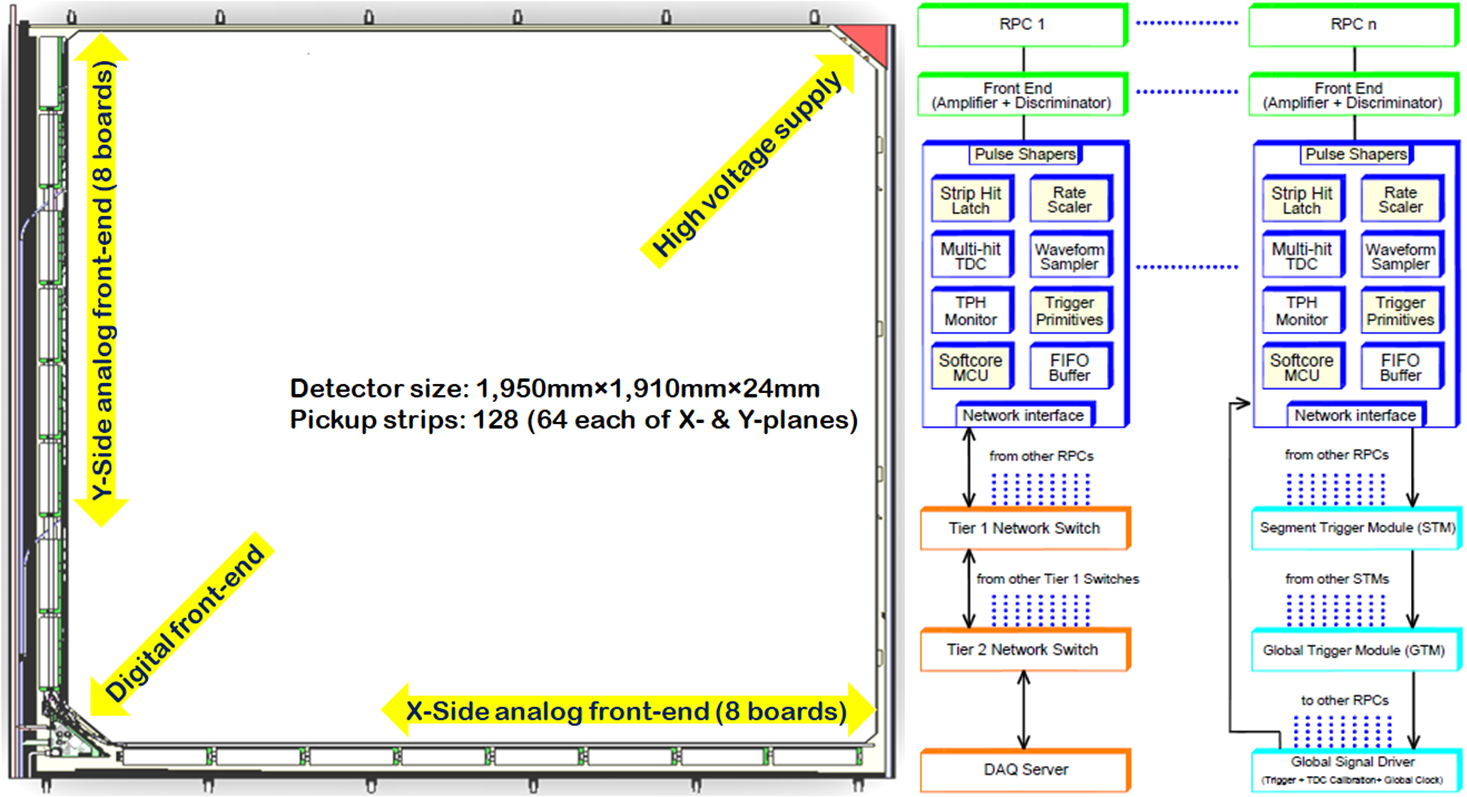 Design, development and characterisation of RPCs to their industrial production. 
Materials design, production and process optimisation.
Overall scheme of electronics,    DAQ and trigger systems.
Dr. B.Satyanarayana, TIFR/INO, Mumbai               Scientre Stage | Vigyan Samagam | Nehru Science Centre, Mumbai                May 8, 2019
5
Indigenous industrial solutions
Polycarbonate components for RPC gap making
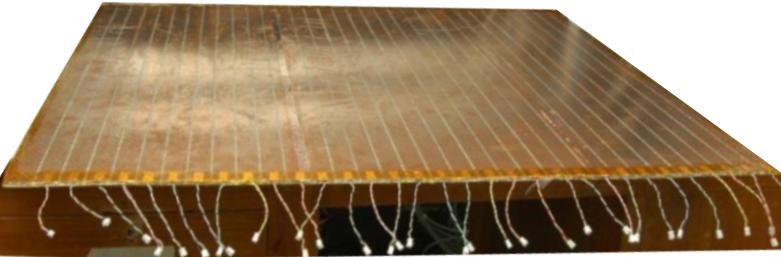 Pickup panels for signal extraction from RPC detectors
Dr. B.Satyanarayana, TIFR/INO, Mumbai               Scientre Stage | Vigyan Samagam | Nehru Science Centre, Mumbai                May 8, 2019
6
Industrial production of RPCs
Dr. B.Satyanarayana, TIFR/INO, Mumbai               Scientre Stage | Vigyan Samagam | Nehru Science Centre, Mumbai                May 8, 2019
7
Generations of gas systems
ICAL detector holds about 200,000 litres of gas all the time. Gas recycling system ensures that almost no gas is wasted.
Dr. B.Satyanarayana, TIFR/INO, Mumbai               Scientre Stage | Vigyan Samagam | Nehru Science Centre, Mumbai                May 8, 2019
8
Integrated circuits development
Dr. B.Satyanarayana, TIFR/INO, Mumbai               Scientre Stage | Vigyan Samagam | Nehru Science Centre, Mumbai                May 8, 2019
9
DAQ and trigger systems
Dr. B.Satyanarayana, TIFR/INO, Mumbai               Scientre Stage | Vigyan Samagam | Nehru Science Centre, Mumbai                May 8, 2019
10
ICAL prototype detector stack
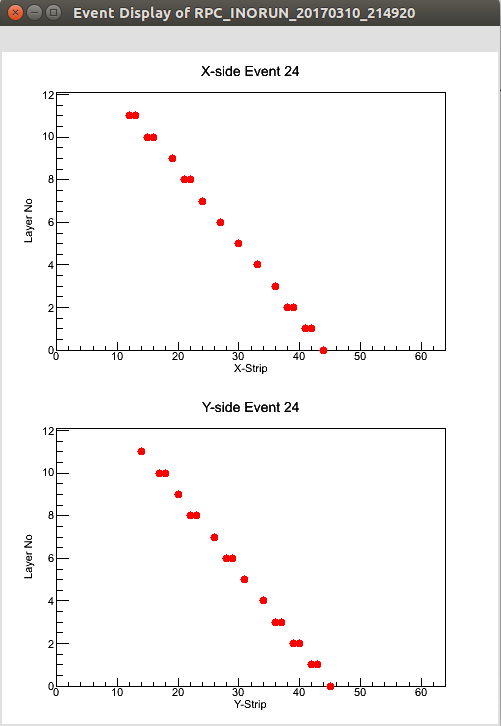 Dr. B.Satyanarayana, TIFR/INO, Mumbai               Scientre Stage | Vigyan Samagam | Nehru Science Centre, Mumbai                May 8, 2019
11
Selfie tomography of an RPC!
Dr. B.Satyanarayana, TIFR/INO, Mumbai               Scientre Stage | Vigyan Samagam | Nehru Science Centre, Mumbai                May 8, 2019
12
RPC muon tomography
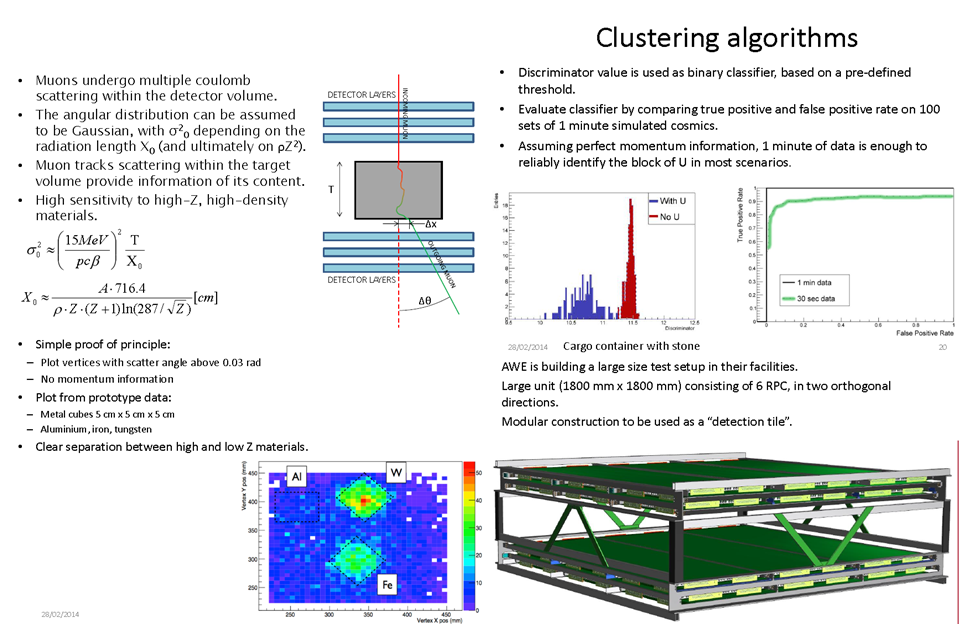 Drift tubes and Scintillators are presently used.
BAESSO, Paolo
Dr. B.Satyanarayana, TIFR/INO, Mumbai               Scientre Stage | Vigyan Samagam | Nehru Science Centre, Mumbai                May 8, 2019
13
MRPCs for PET imaging
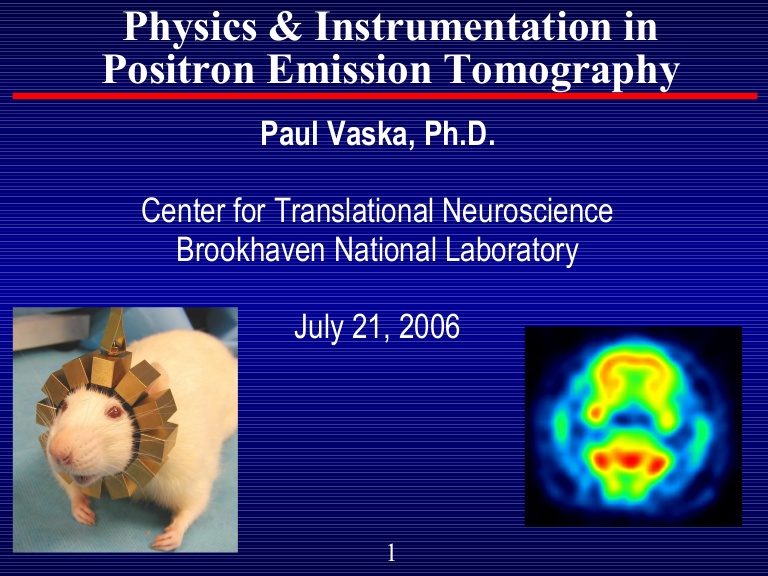 Detector with good efficiency, spatial, timing and energy resolutions.
Low system dead time (lower dose)
Rejection of scattered, random or multiple events.
Scintillation crystals (Bismuth Germanium Oxide (BGO), Gadolinium Oxyorthosilicate (GSO), Lutetium Oxyorthosilicate (LSO), etc.) current choices.
MRPC is a cheaper, works on direct detection, with higher FOV
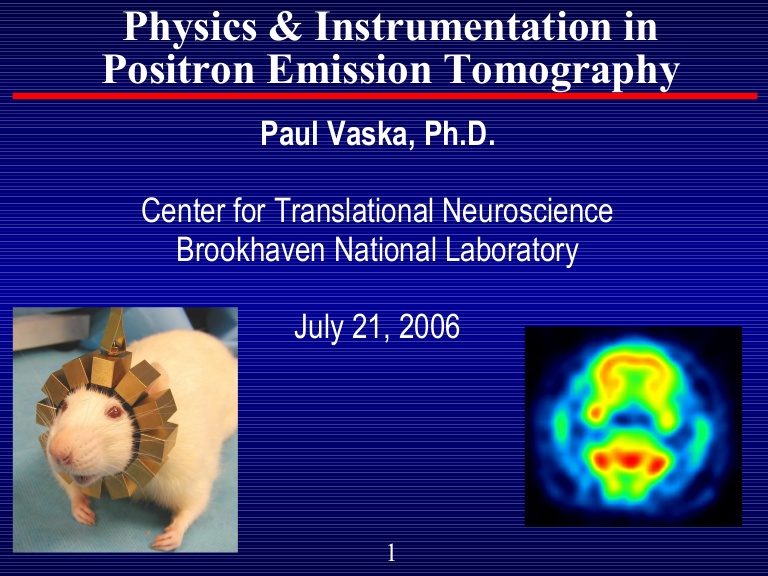 Gamma sensitivity saturates at a thickness of 400µm for bakelite, 200µm common glass and 150µm for lead glass.
Standard electrodes are coated with  with high Z material acting as -e converter.
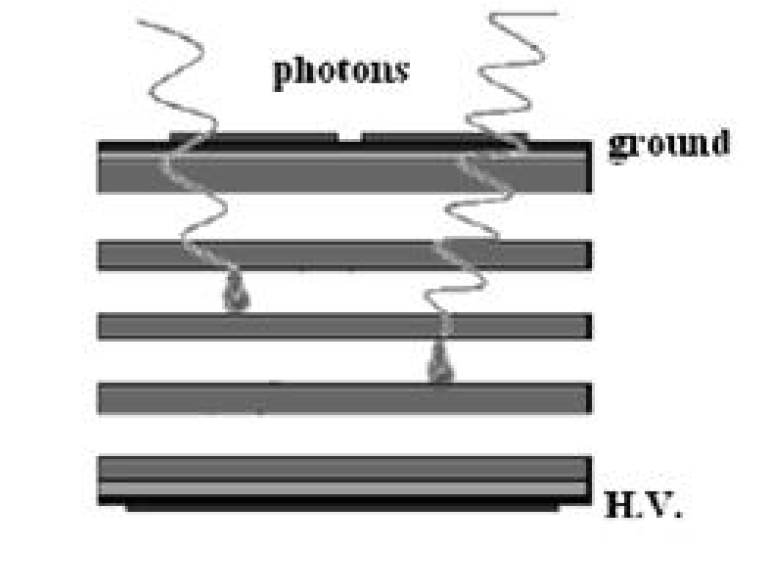 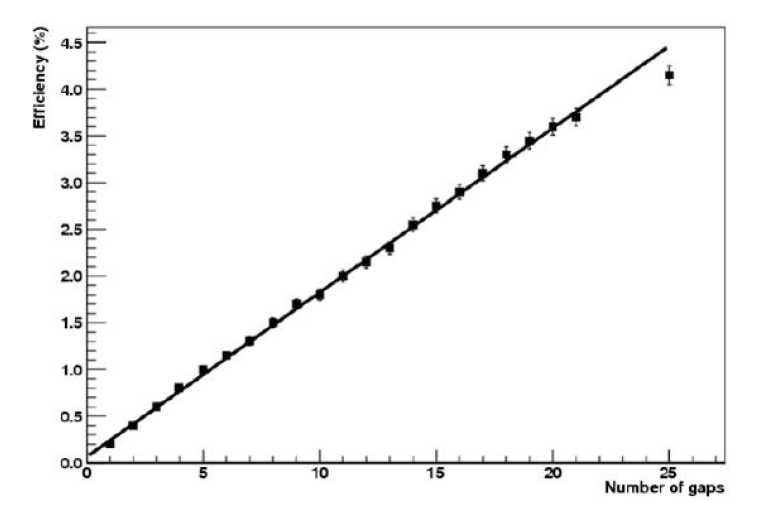 Maria Necchi
Dr. B.Satyanarayana, TIFR/INO, Mumbai               Scientre Stage | Vigyan Samagam | Nehru Science Centre, Mumbai                May 8, 2019
14
RPC-PET for small animals
FONTE, Paulo
Dr. B.Satyanarayana, TIFR/INO, Mumbai               Scientre Stage | Vigyan Samagam | Nehru Science Centre, Mumbai                May 8, 2019
15
INO’s Multi-gap RPC setup
Dr. B.Satyanarayana, TIFR/INO, Mumbai               Scientre Stage | Vigyan Samagam | Nehru Science Centre, Mumbai                May 8, 2019
16
Student training and INO School
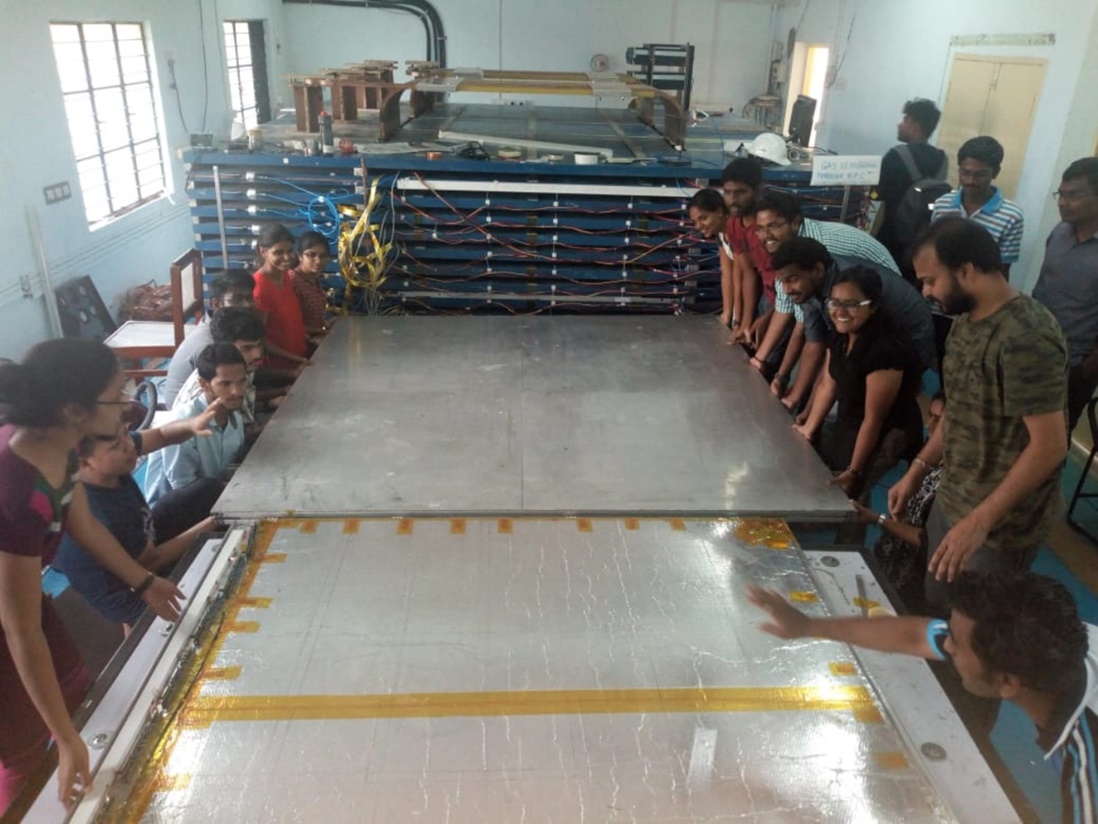 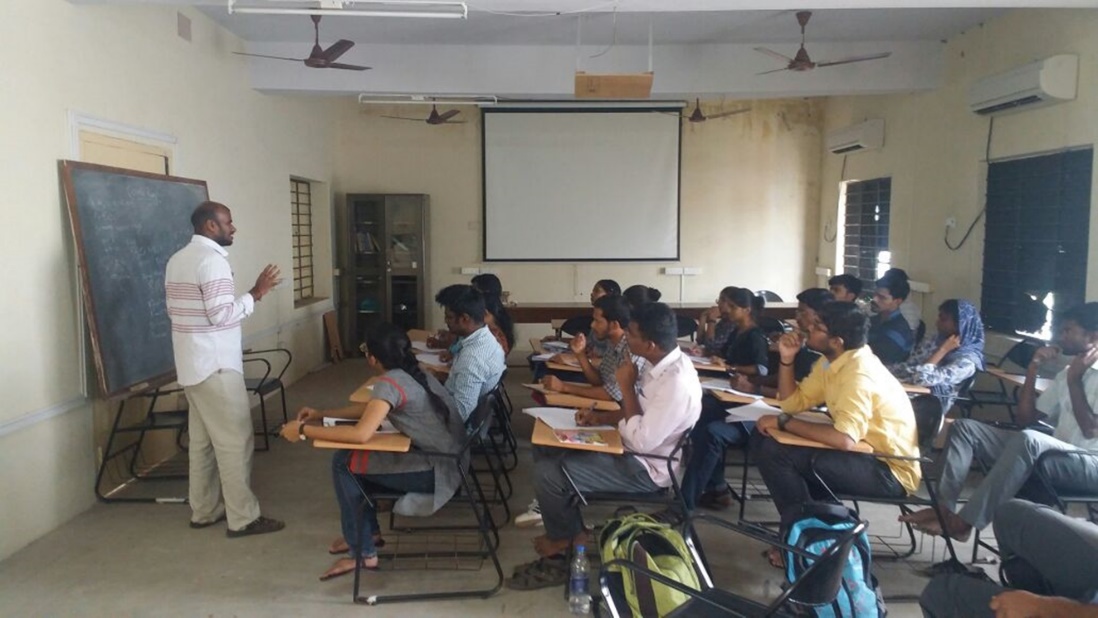 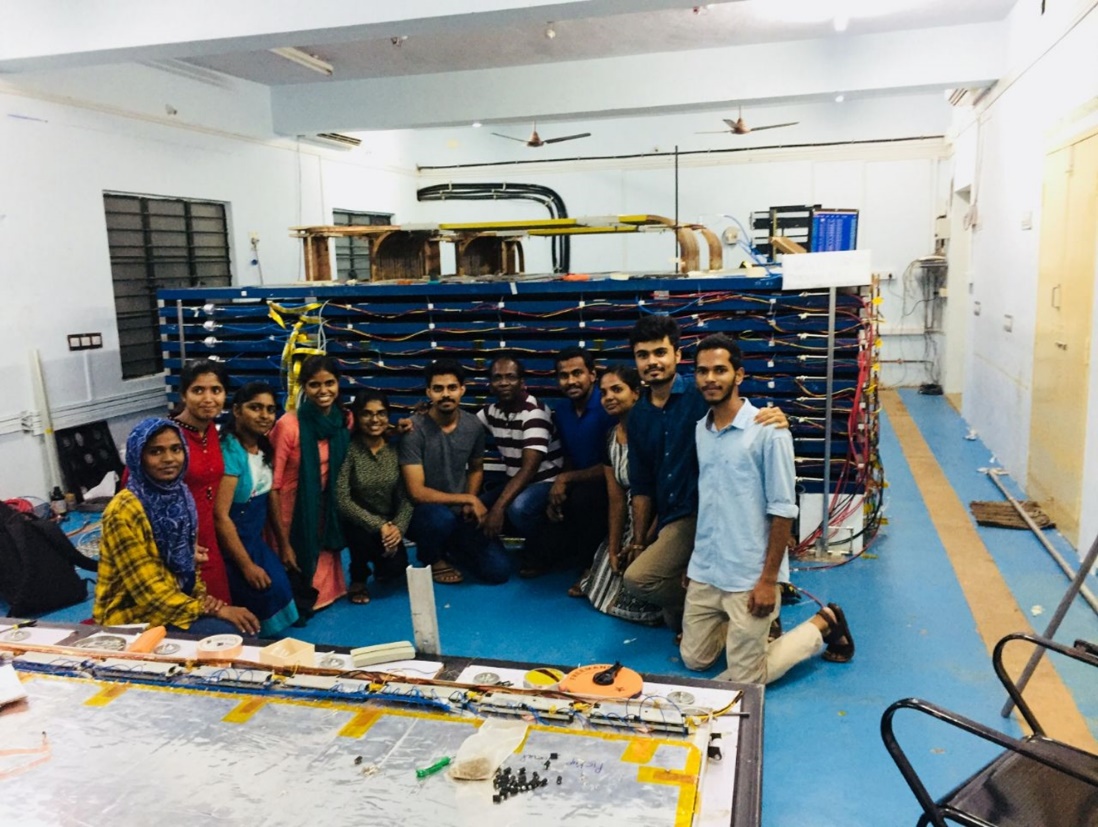 Nuclear weapons inspection
Spent nuclear fuel has long been a major source of concern for regulatory agencies as plutonium produced in reactors could be diverted for building weapons.
Detectors can monitor anti-neutrinos produced during the fission reactions in the reactors in real time.
A network of neutrino detectors are also useful to estimate radioactive material reserves.
Dr. B.Satyanarayana, TIFR/INO, Mumbai               Scientre Stage | Vigyan Samagam | Nehru Science Centre, Mumbai                May 8, 2019
18
Neutrino based communication?
Electromagnetic radiation is today's carrier of choice for moving information.
Can’t work in some situations. Neutrinos as the carrier!
First demonstration by MINERvA experiment at Fermilab in 2012 (arXiv.org > hep-ex > arXiv:1203.2847).
Word ‘neutrino’ transmitted at 0.1bits/s!!!
Futuristic, but looong way to go …
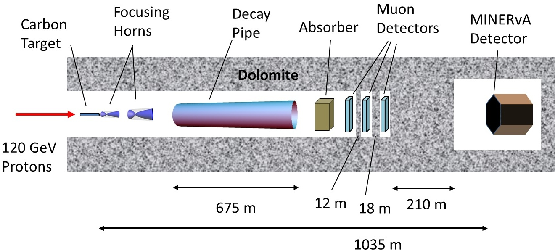 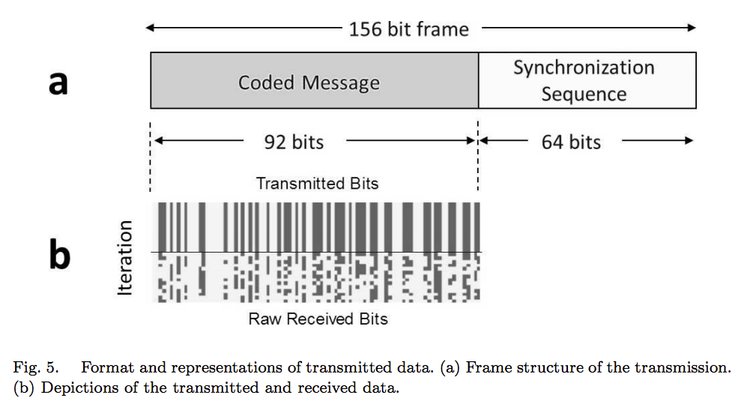 Dr. B.Satyanarayana, TIFR/INO, Mumbai               Scientre Stage | Vigyan Samagam | Nehru Science Centre, Mumbai                May 8, 2019
19
Deliverables of INO project
Design of state-of-the-art engineering infrastructure
Thorough understanding of basic detector physics and engineering
Cutting edge signal processing, trigger, data acquisition, network and software technologies
Able support of local industry at all stages is crucial
Successful model of collaborative scientific research
Corporate class financial, personnel and project management practices
Scientific human resource development
Public outreach and societal responsibilities
20
Dr. B.Satyanarayana, TIFR/INO, Mumbai               Scientre Stage | Vigyan Samagam | Nehru Science Centre, Mumbai                May 8, 2019